Gear Order Catalog
: $12
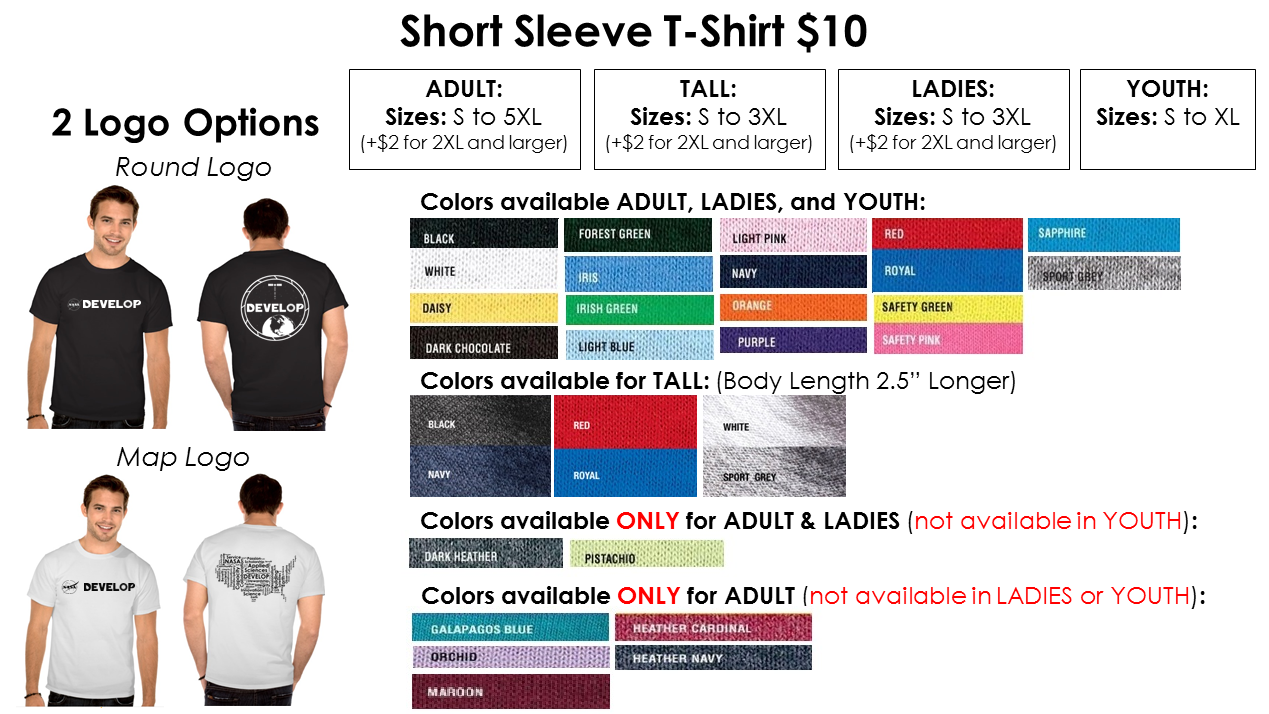 Options: Also available with 20th anniversary logo
All logos available in black or white ink.
Ladies Bella T-Shirt: $15
Options: Map logo, 20th Anniversary logo, or round logo on back

Ink Color: white or black
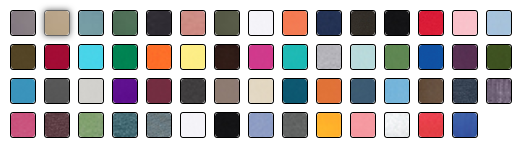 Storm
Soft Cream
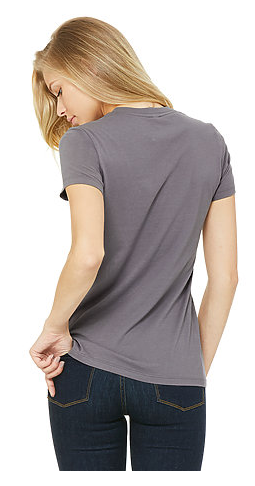 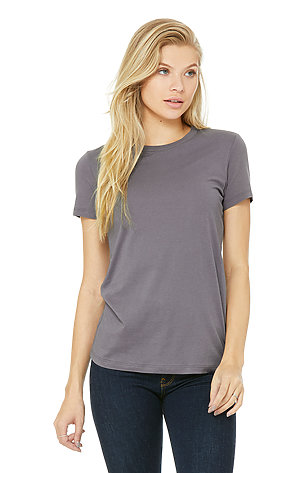 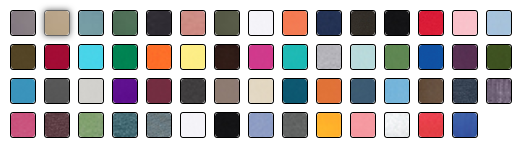 Heather Aqua
Deep Teal
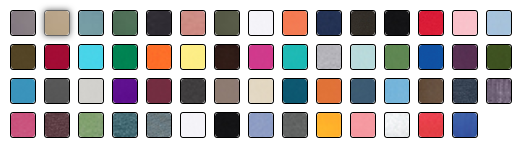 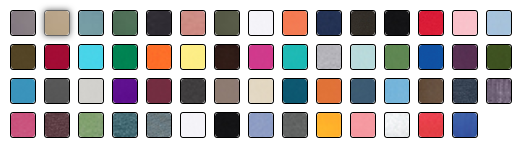 Heather Grass Green
Ocean Blue
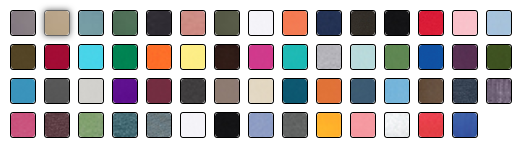 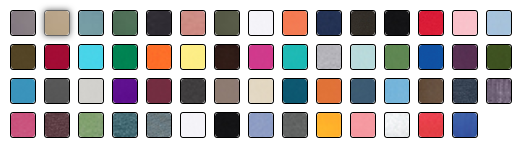 Heather Purple
Military Green
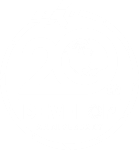 Heather Raspberry
Navy
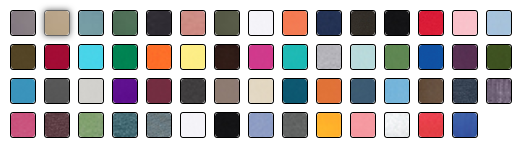 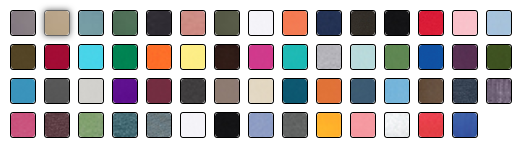 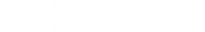 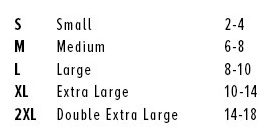 Black Heather
Heather Maroon
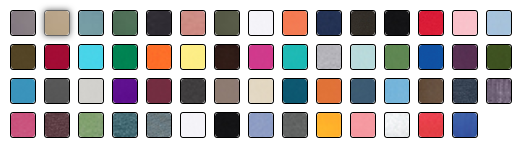 Cardinal
Solid White Blend
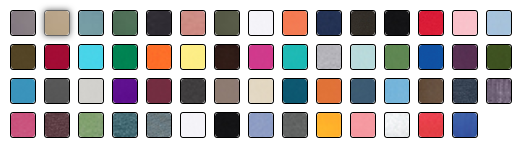 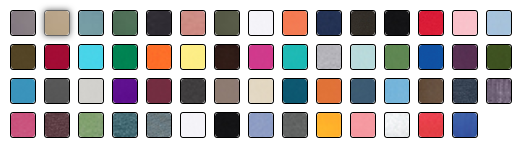 Kelly
Solid Black Blend
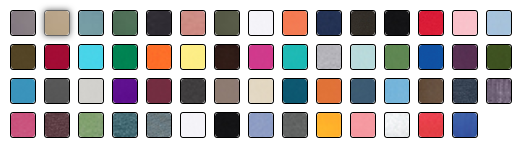 Leaf
Deep Heather
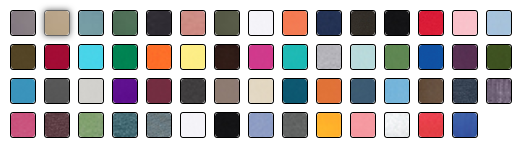 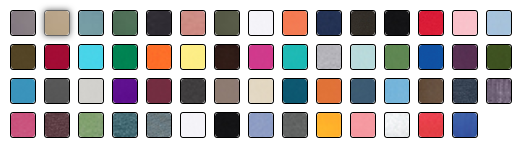 Shown: Storm
Plum
Gold
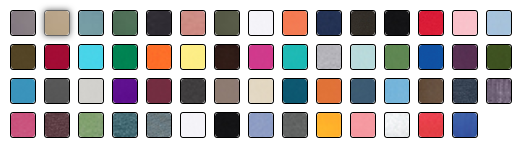 Aqua
Soft, vintage tee!

Her go-to tee fits like a well-loved favorite, featuring a slim feminine fit, crew neck, short sleeves and superior Airlume combed and ring-spun cotton that acts as the best blank canvas for printing. Offered in a variety of solid and heather cvc colors.Features: Sideseamed. Slim fit. Shoulder taping. Longer body length.
Heather Red
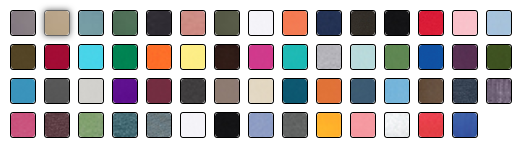 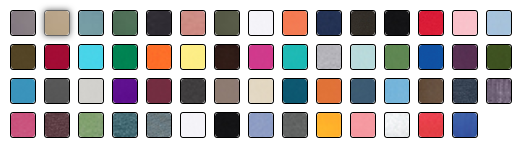 Dark Grey Heather
Heather True Royal
https://www.bellacanvas.com/product/6004/Womens-The-Favorite-Tee.html
Next Level T-Shirt: $15
Soft, vintage tee!

Options: Map logo, 20th Anniversary logo, or round logo on back

Colors: white or black
Black
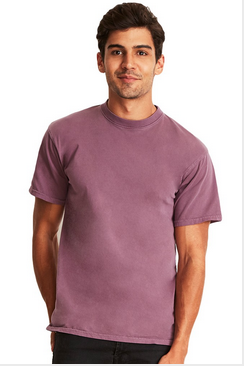 White
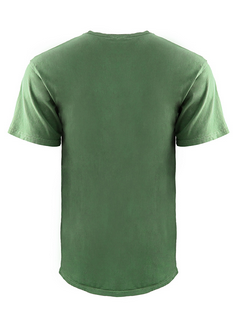 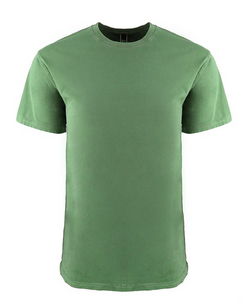 Blonde
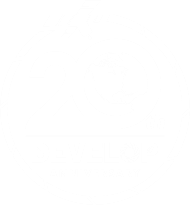 Blue Jean
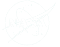 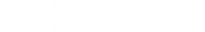 DETAILS:
Fabric: Inspired Dye
24 Single 185g/5.4oz 100% Combed Ring-Spun Cotton
Neck: CREW NECK
Binding: 1x1 Baby Rib Set-in Collar with Front Cover Stitch. Twill Tape at Back Neck.
Label: Tear away
SIZES: XS S M L XL 2XL 3XL
Clover
Guava
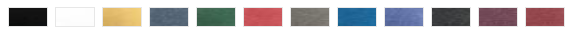 Lead
Ocean
Peri Blue
Shown: Clover
Shown: Shiraz
Shadow
Shiraz
https://www.nextlevelapparel.com/unisex/inspired-dye-crew.html
Smoked Paprika
Port Authority (PA) Polo: $20
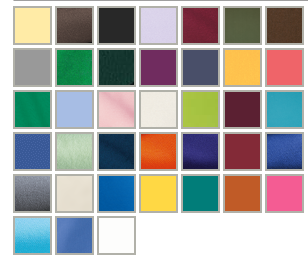 Red
Eggplant
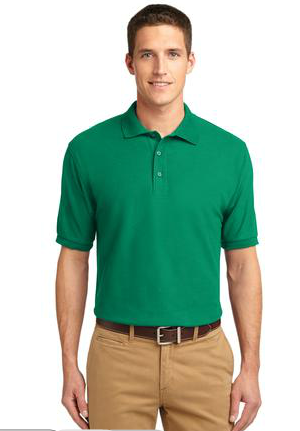 Banana
Port Authority® Silk Touch™ Polo. An enduring favorite, our comfortable classic polo is anything but ordinary. Has superior wrinkle and shrink resistance, and a silky soft hand.

5-ounce, 65/35 poly/cotton pique
Flat knit collar and cuffs
Metal buttons with dyed-to-match plastic rims
Double-needle armhole seams and hem
Side vents

Options: Available with embroidered DEVELOP logo text in black or white.

Adult Sizes: XS-6XL
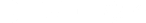 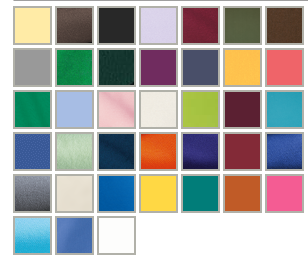 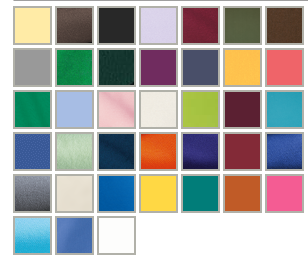 Bark
Royal
Hibiscus
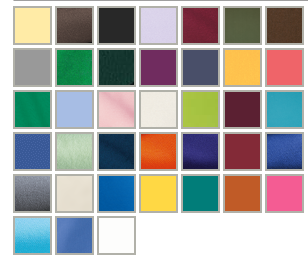 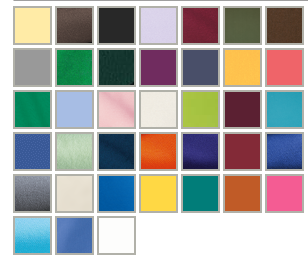 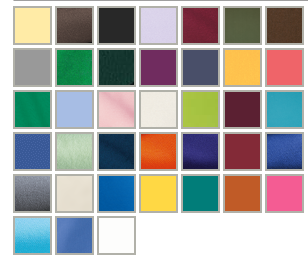 Steel Grey
Kelly Green
Black
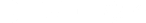 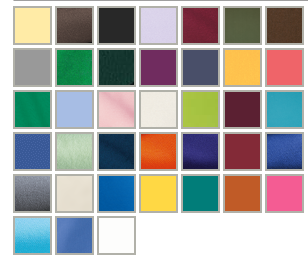 Teal Green
Light Pink
Burgundy
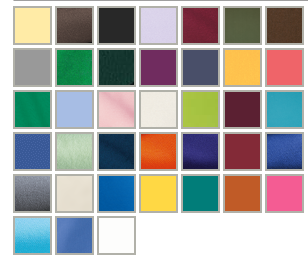 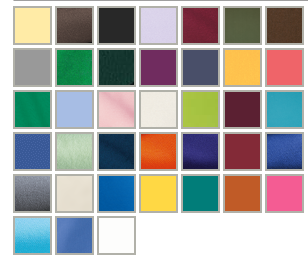 Clover Green
Light Stone
Texas Orange
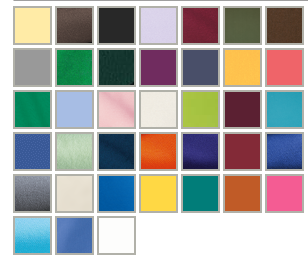 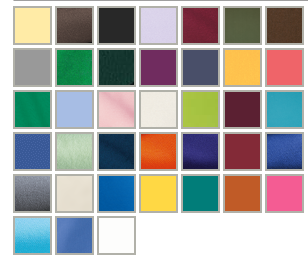 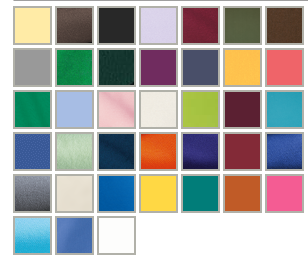 Ultramarine Blue
Cool Grey
Maui Blue
Shown: Kelly Green
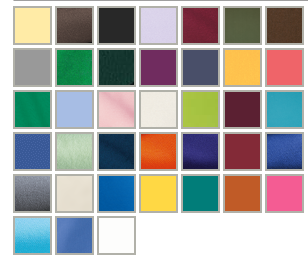 Mint Green
Dark Green
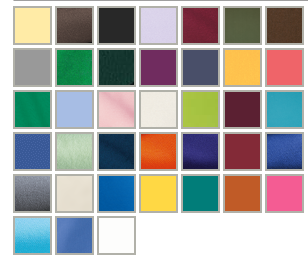 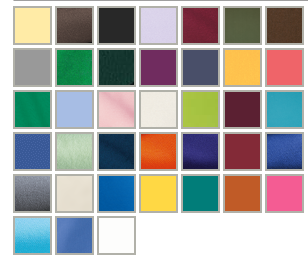 https://www.companycasuals.com/CompanyCasuals/b.jsp?prodimage=default&id=53829&parentid=
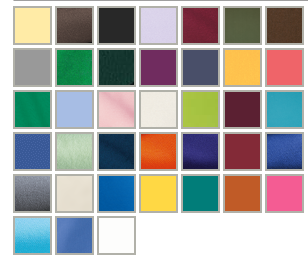 Navy
Deep Berry
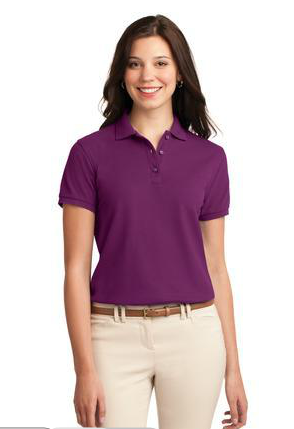 Ladies Port Authority (PA) Polo: $20
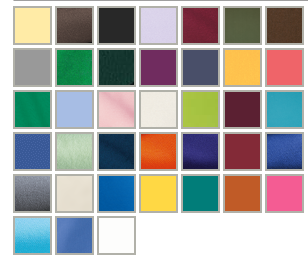 Red
Eggplant
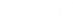 Banana
Port Authority® Silk Touch™ Polo. An enduring favorite, our comfortable classic polo is anything but ordinary. Has superior wrinkle and shrink resistance, and a silky soft hand.

5-ounce, 65/35 poly/cotton pique
Flat knit collar and cuffs
Metal buttons with dyed-to-match plastic rims
Double-needle armhole seams and hem
Side vents

Options: Available with embroidered DEVELOP logo text in black or white.

Adult Sizes: XS-6XL
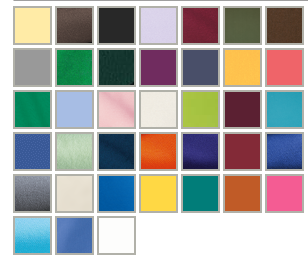 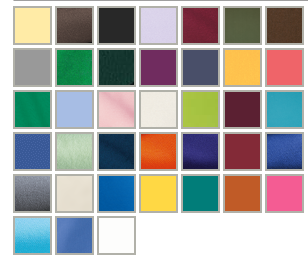 Bark
Royal
Hibiscus
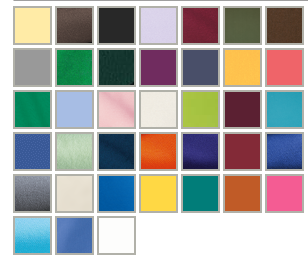 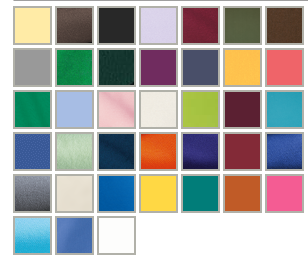 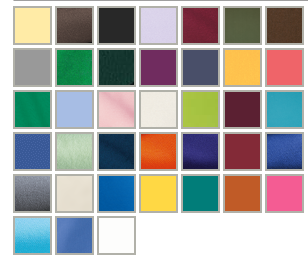 Steel Grey
Kelly Green
Black
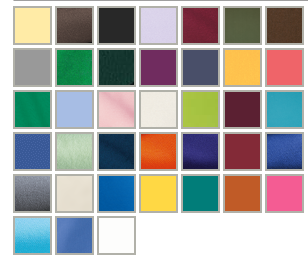 Teal Green
Light Pink
Burgundy
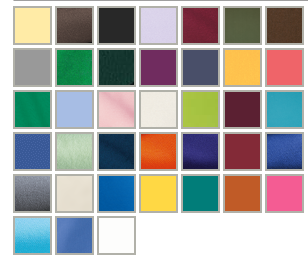 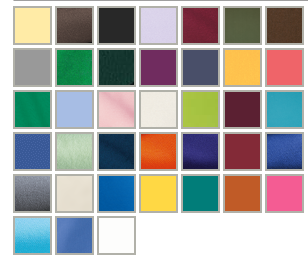 Clover Green
Light Stone
Texas Orange
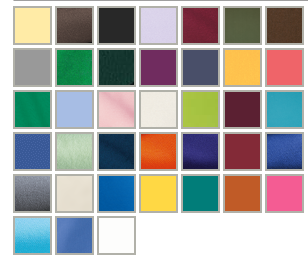 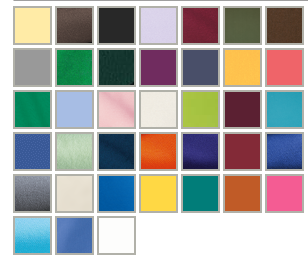 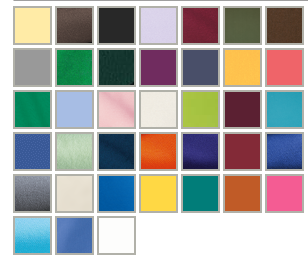 Ultramarine Blue
Cool Grey
Maui Blue
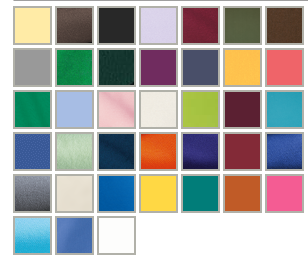 Mint Green
Dark Green
Shown: Deep Berry
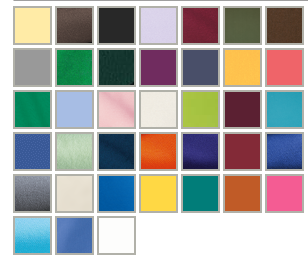 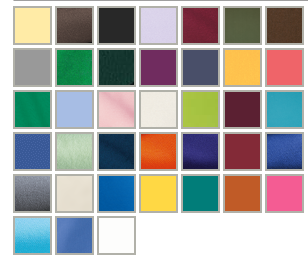 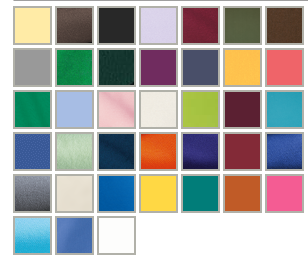 https://www.companycasuals.com/CompanyCasuals/b.jsp?prodimage=default&id=53830&parentid=6863710
Navy
Deep Berry
Ladies Gildan Polo: $20
Gildan Ladies 6.6-Ounce 100% Double Pique Cotton Sport Shirt. 
6.6-ounce, 100% combed ring spun cotton double pique knit 
90/10 cotton/poly (Sport Grey) 
Missy contoured silhouette 
Heat transfer label 
Contoured welt collar and welt cuffs 
Rolled forward topstitched shoulders 
3-button placket clean-finished placket with reinforced bottom box 
Dyed-to-match buttons 
Side seamed with side vents 
Double-needle bottom hem

Options: Available with embroidered DEVELOP logo text in black or white.

Ladies Sizes: S-3XL
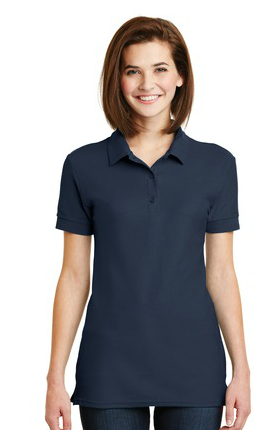 Black
Heliconia
Navy
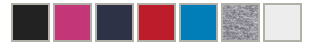 Red
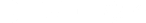 Sapphire
Sport Grey
White
https://www.companycasuals.com/CompanyCasuals/b.jsp?id=12002611&prodimage=imglib/catl/2016/f4/82800L_heliconia_model_front_012016.jpg&swatch=Heliconia&parentId=7794670
Shown: Navy
Gildan Polo: $20
Gildan 6.6-Ounce 100% Double Pique Cotton Sport Shirt. 
6.6-ounce, 100% combed ring spun cotton double pique knit 
90/10 cotton/poly (Sport Grey) 
Heat transfer label 
Contoured welt collar and welt cuffs 
Rolled forward topstitched shoulders 
3-button placket clean-finished placket with reinforced bottom box 
Dyed-to-match buttons 
Side seamed with side vents 
Double-needle bottom hem

Options: Available with embroidered DEVELOP logo text in black or white.

Adult Sizes: S-3XL
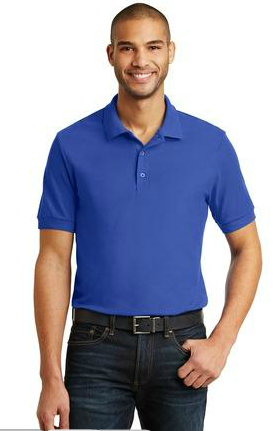 Black
Navy
Red
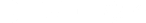 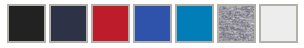 Royal
Sapphire
Sport Grey
White
https://www.companycasuals.com/CompanyCasuals/b.jsp?id=12002551&parentId=7794670
Shown: Royal
$15
Baseball Tees
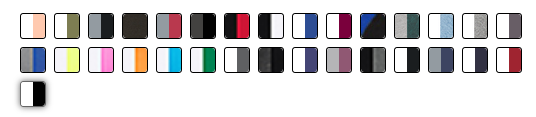 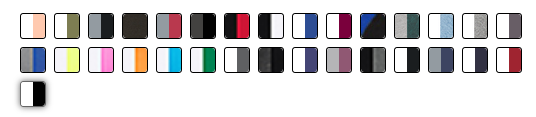 White Fleck/ Charcoal-Black Triblend
White/ Heather Olive
Options: Map logo, 20th Anniversary logo, or round logo on back

Ink Color: white or black
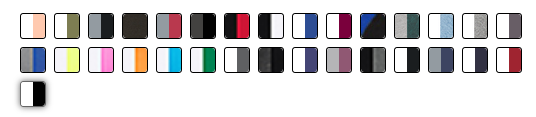 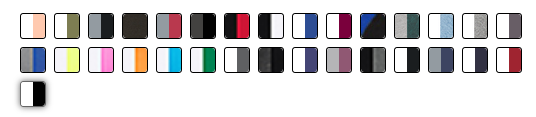 Grey/ Navy Triblend
Deep Heather/ Black
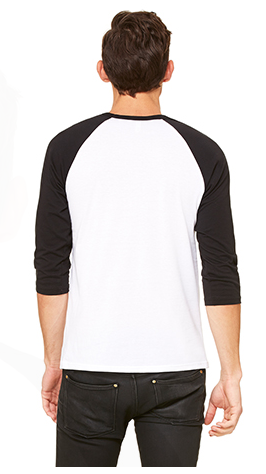 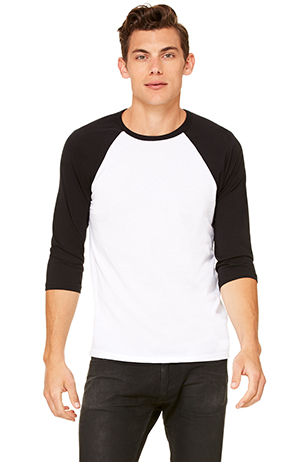 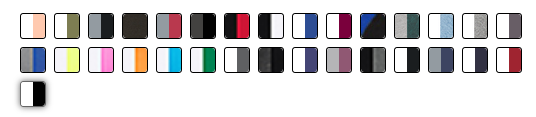 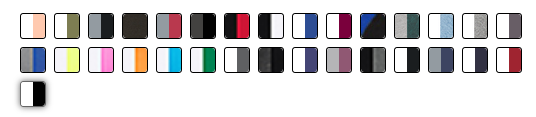 White/ Navy
White/ True Royal
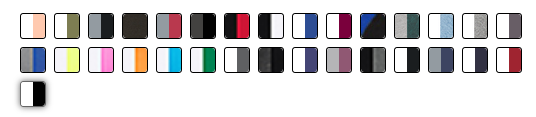 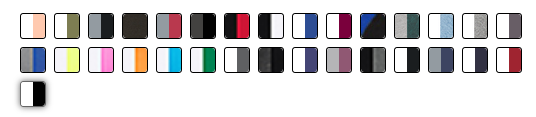 White/ Red
White/ Maroon
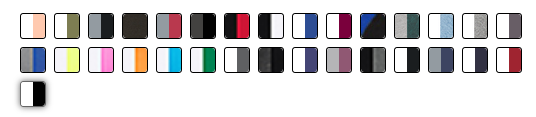 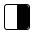 White/ Black
Black/ True Royal
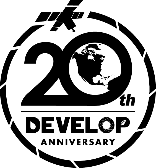 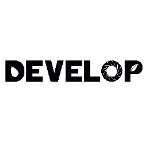 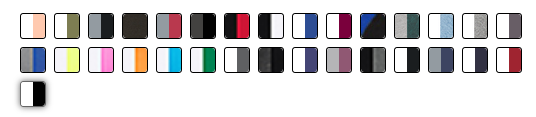 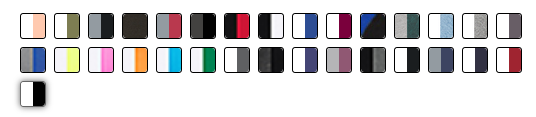 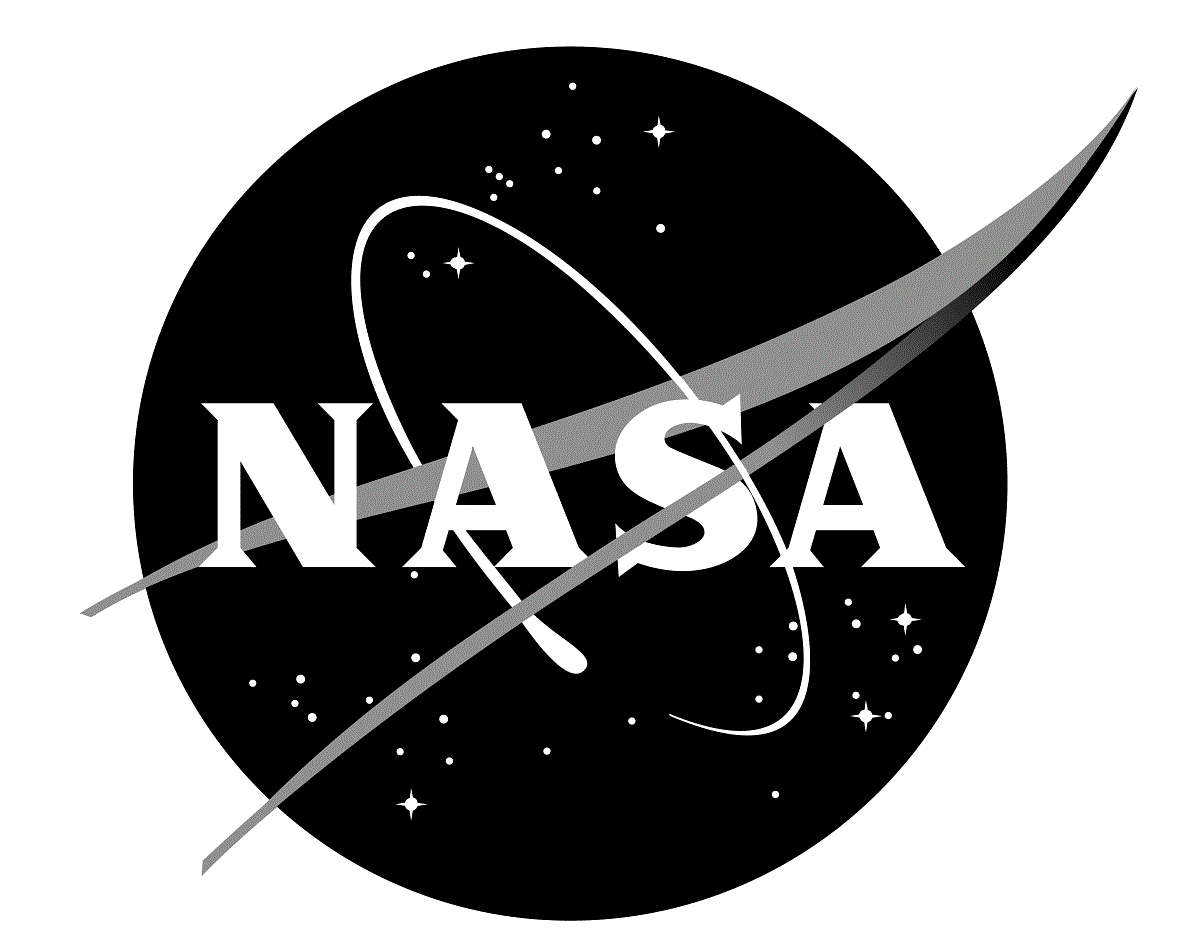 Grey/ Emerald Triblend
White/ Kelly
Shown: White/ Black
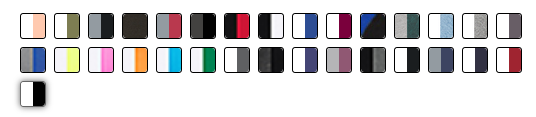 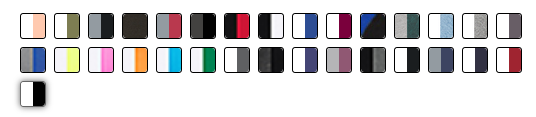 White/ Asphalt
White/ Denim Triblend
The classic baseball tee with raglan 3/4 sleeves takes on a fresh update with a super soft blends of combed and ring-spun cotton, modern fit, three-quarter contrast raglan sleeves and crew neck with contrast trim. Features: Contrast raglan sleeves and neck trim. Sideseamed. Retail fit. Unisex sizing.*Disclaimer: Neons are brighter than they appear online
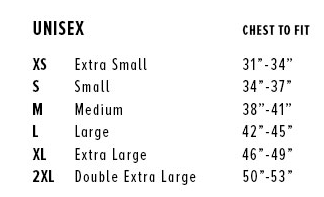 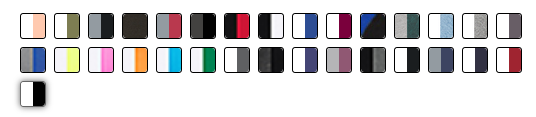 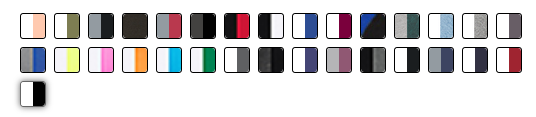 Black Marble/ Black
White/ Neon Yellow
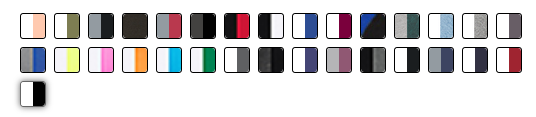 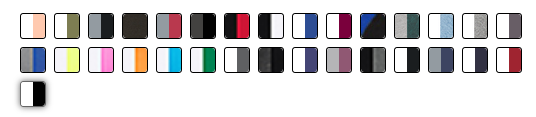 White Fleck/ Navy Triblend
White/ Neon Pink
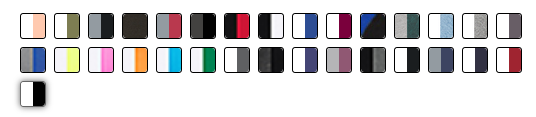 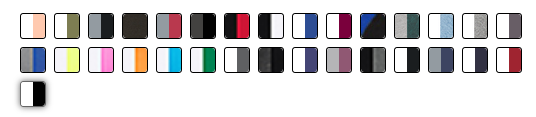 Grey/ Maroon Triblend
White/ Neon Orange
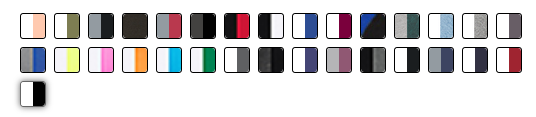 White/ Neon Blue
https://www.bellacanvas.com/product/3200/Unisex-34-Sleeve-Baseball-Tee.html
: $15
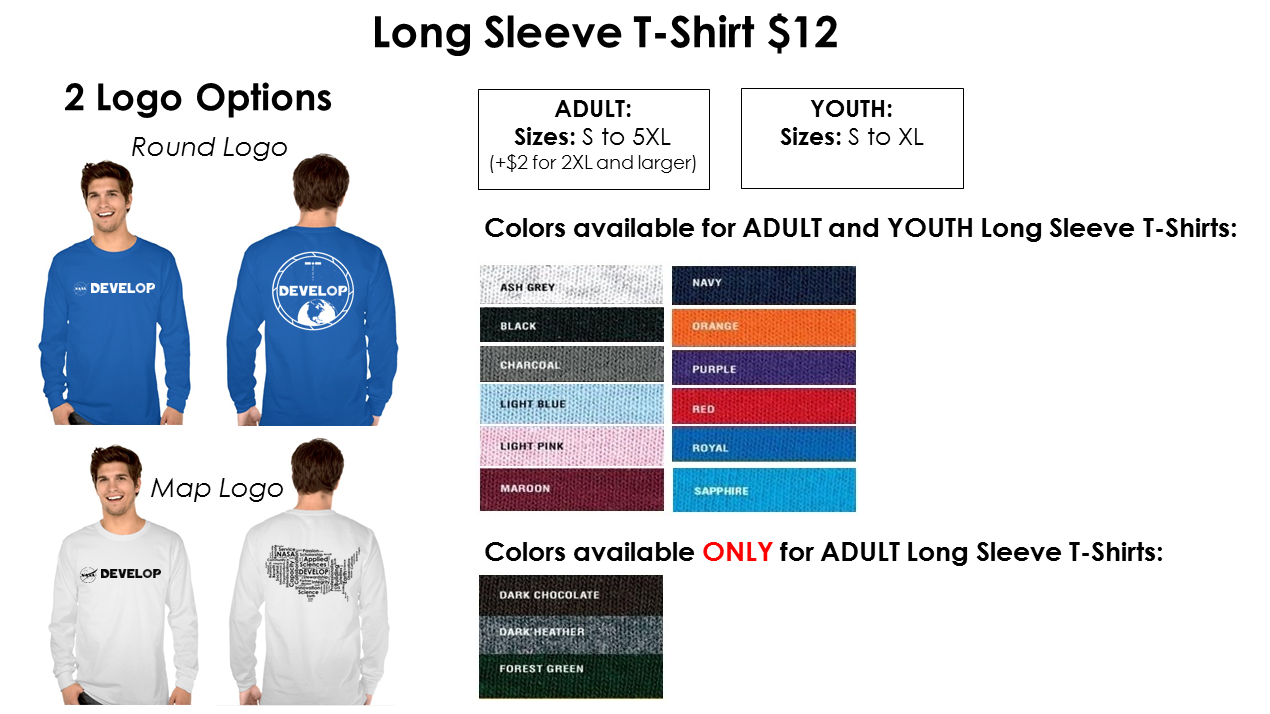 Options: Also available with 20th anniversary logo
All logos available in black or white ink.
Bella Sweatshirt: $23
A classic pullover sweatshirt in comfy, super-soft fleece designed for warmth and breathability. Featuring an on-trend drop-shoulder seam and a unisex retail fit. Finished with ribbed cuffs and waistband. Offered in poly-cotton sponge fleece.Features: Side-seamed, retail fit, unisex sizing, dropped shoulder, ribbed cuffs and waistband.Fabrication:52% Airlume combed and ring-spun cotton, 48% polyester fleece, 32 single 6.5 oz.
Peach
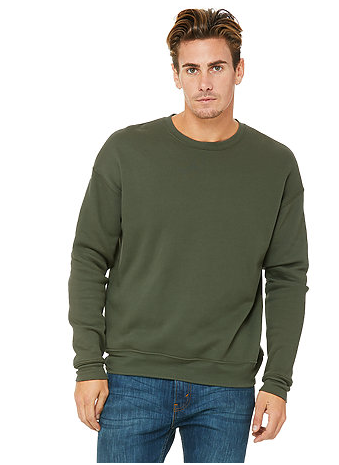 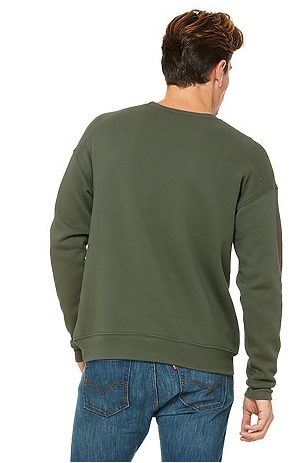 Mauve
Heather Stone
Military Green
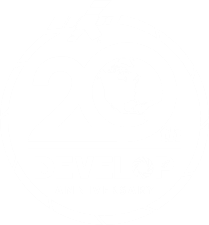 Storm
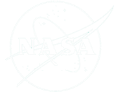 Options: Map logo, 20th Anniversary logo, or round logo on back

Ink Color: white or black
Black
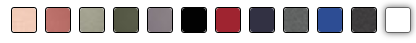 Red
Navy
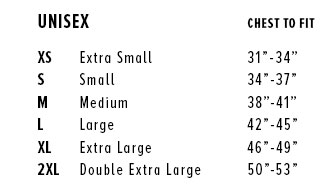 Deep Heather
True Royal
Dark Grey Heather
White
Shown: Military Green
https://www.bellacanvas.com/product/3945/Unisex-Sponge-Fleece-Drop-Shoulder-Sweatshirt.html
P&C Crewneck Sweatshirt: $23
With aged-to-perfection color, this soft, comfortable sweatshirt is essential and authentic. 

8.5-ounce, 80/20 ring spun cotton/poly fleece
100% cotton face

The pigment-dying process infuses each garment with unique character. Please allow for slight color variation. Special consideration must also be taken when printing white ink on pigment-dyed cotton.

Options: Map logo, 20th Anniversary logo, or round logo on back

Ink Color: white or black 

Adult Sizes: S-4XL
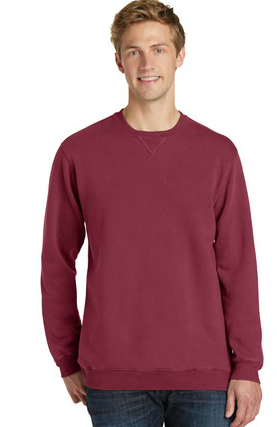 Merlot
Amethyst
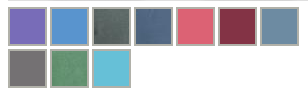 Mist
Blue Moon
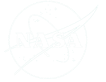 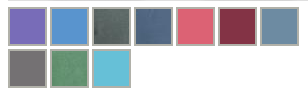 Pewter
Coal
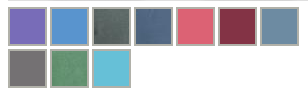 Safari
Denim Blue
Tidal Wave
Fruit Punch
https://www.companycasuals.com/CompanyCasuals/b.jsp?id=10958276&prodimage=imglib/catl/2015/f10/PC098_merlot_model_front_042015.jpg&swatch=Merlot&parentId=16655
Shown: Merlot
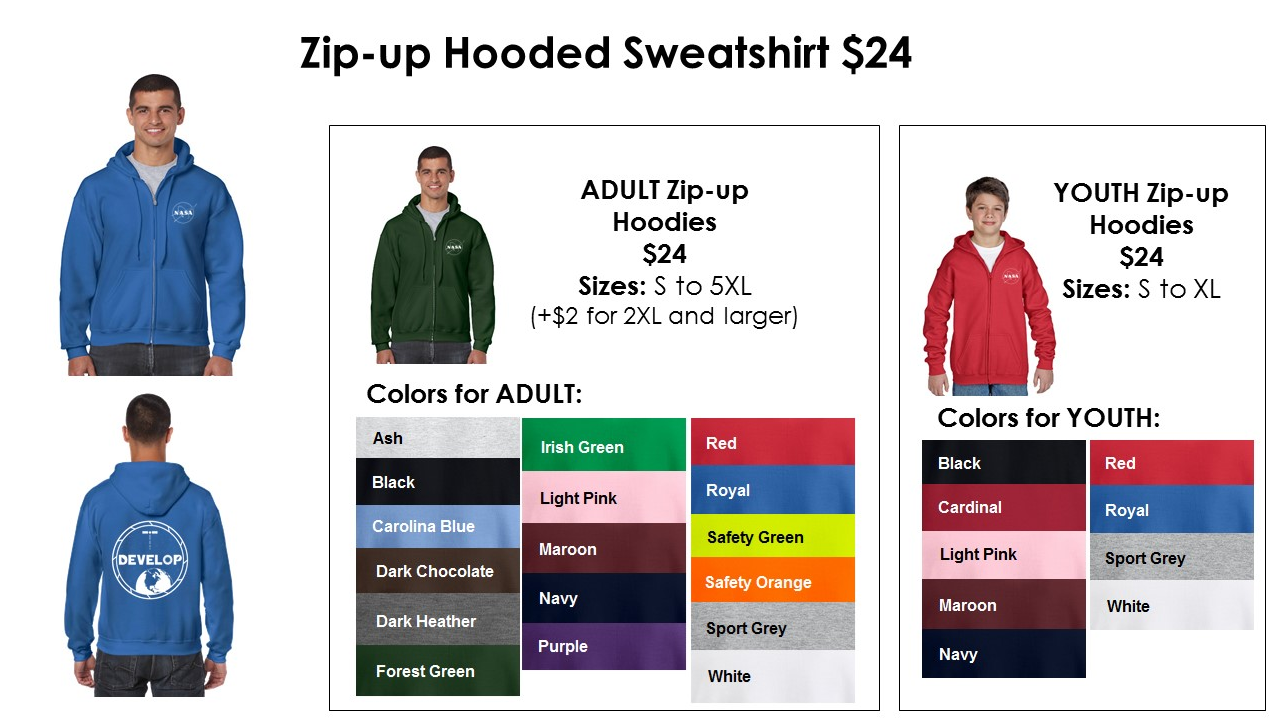 Options: 20th Anniversary logo, or round logo on back
Ink Color: white or black
: $25
Five Panel Trucker Hat: $18
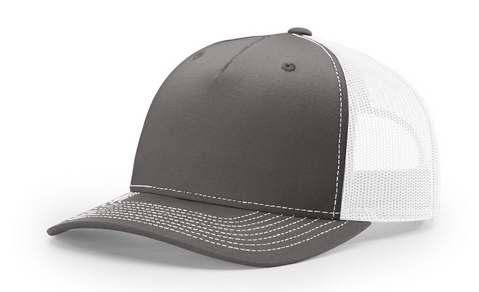 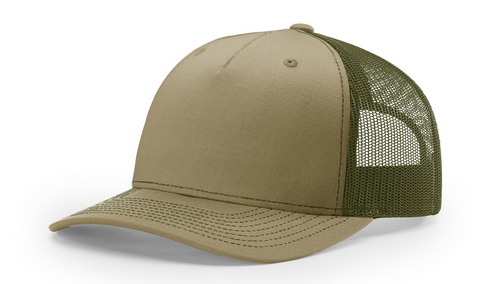 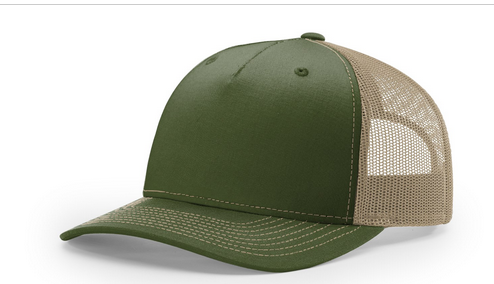 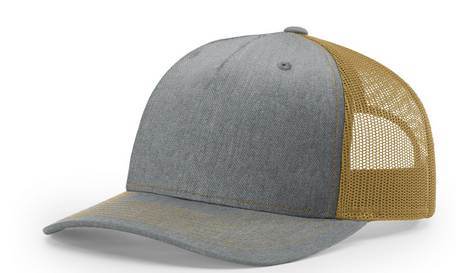 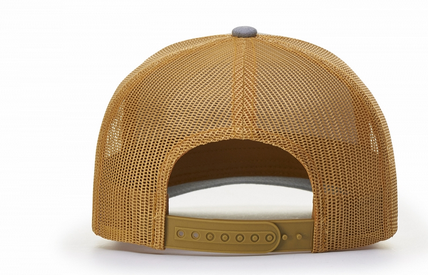 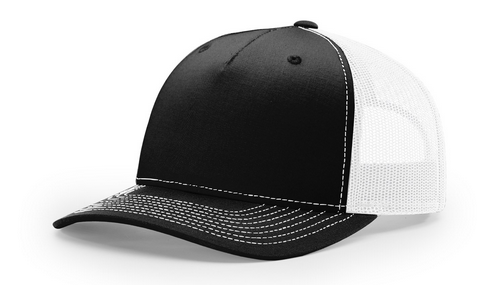 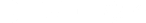 Army Olive/ Tan
Charcoal/ White
Pale Khaki/ Loden
Heather Grey/ Amber Gold
Black/ White
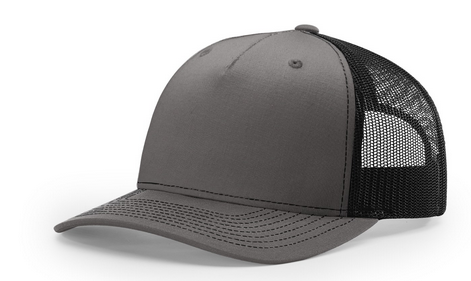 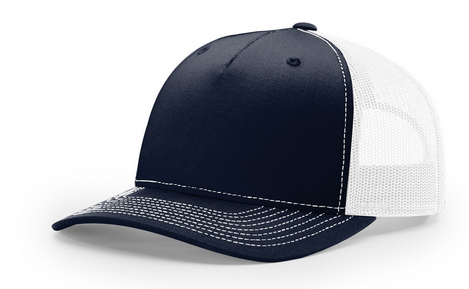 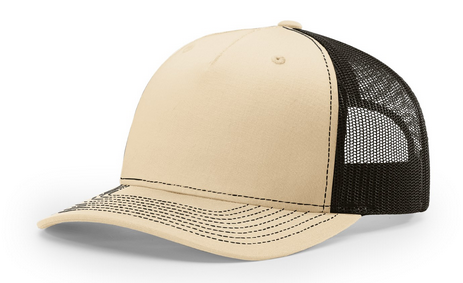 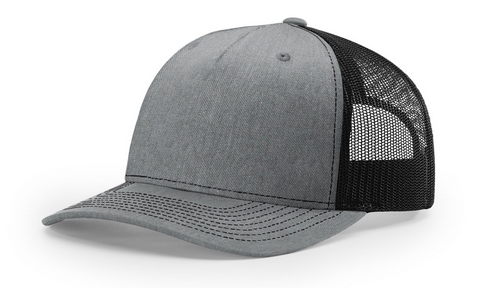 Heather Grey/ Black
Khaki/ Coffee
Navy/ White
Charcoal/ Black
Shape: MidPro
Fabric: Cotton-Poly/Nylon Mesh
Visor: Precurved
Sweatband: Cotton
Fit & Size:
Adjustable Snapback
One Size Fits Most
Classic trucker cap style built with the Richardson quality and fit of our best-selling style now comes in a seamless front, 5-panel construction option.
Options: Available with embroidered DEVELOP logo text in black or white.
https://richardsonsports.com/headwear/collections/mesh-back/112fp.html
Low Pro Trucker Hat: $18
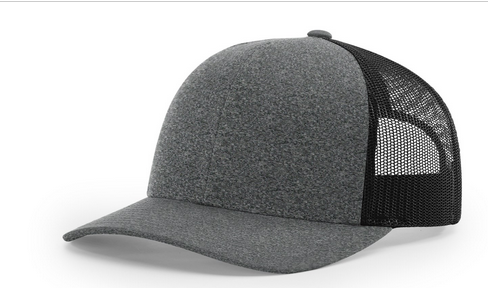 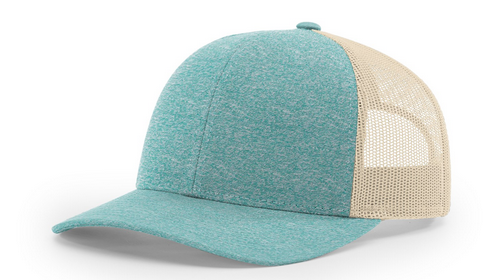 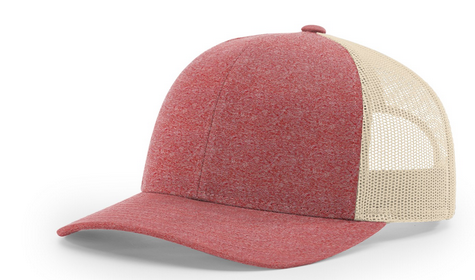 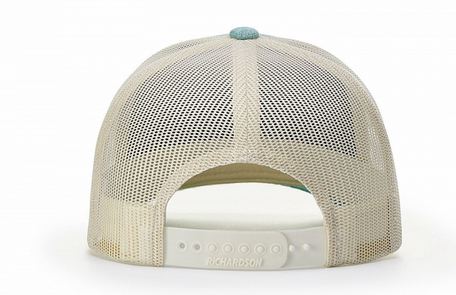 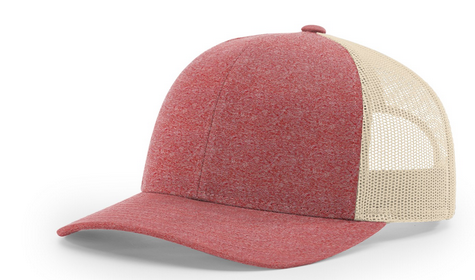 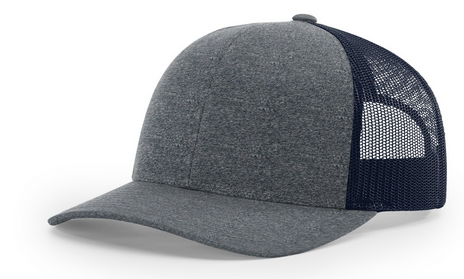 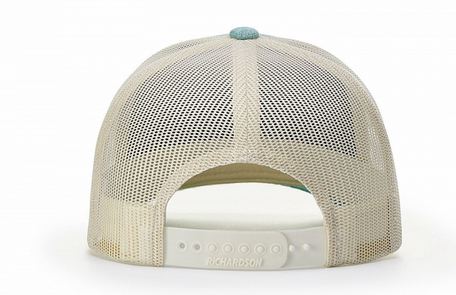 Green Teal Heather/ Birch
Red Heather/ Birch
Navy Heather/ Navy
Black Heather/ Black
Shape: Casual Structured
Fabric: Cotton-Poly/Nylon Mesh
Visor: Precurved
Sweatband: Cotton

Fit & Size: 
Adjustable Snapback
MD-LG (6 7/8 - 7 5/8)
SM (6 1/2 - 7 1/4)
Modeled after their best-selling hat, they designed this cap to have a lower profile and more tailored fit.
Options: Available with embroidered DEVELOP logo text in black or white or the color of the mesh for selected hat (i.e. birch, navy, black).
https://richardsonsports.com/headwear/collections/mesh-back/115ch.html
Melton Wool Cap: $22
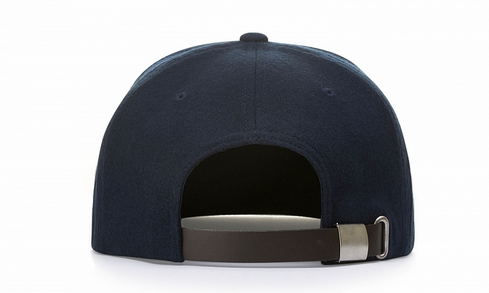 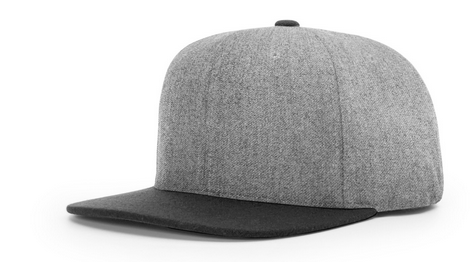 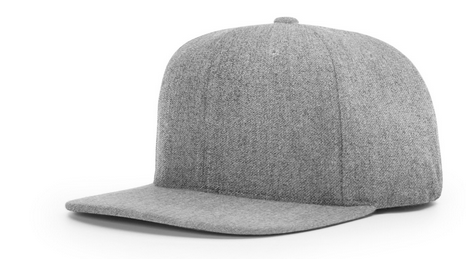 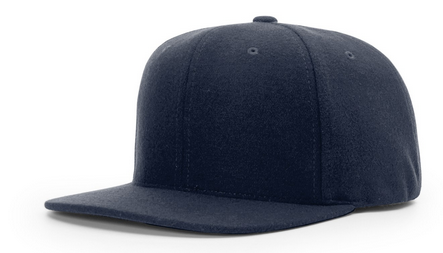 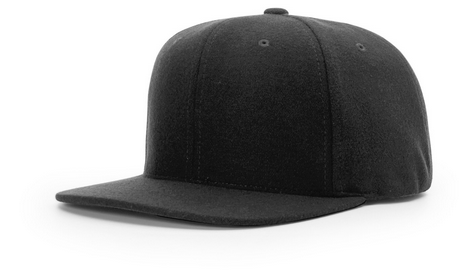 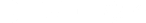 Heather Grey
Heather Grey/ Black
Navy
Black
Melton wool, a high-quality brass buckle on the leather strapback, and a flat visor give this classic shaped cap some premium style.
Shape: HiPro Structured
Fabric: Melton Wool
Visor: Flat
Sweatband: Cotton
Fit & Size: Adjustable Leather, Backstrap
Size: One Size Fits Most
Options: Available with embroidered DEVELOP logo text in black or white.
https://richardsonsports.com/headwear/collections/street/921.html
Beanie: $12
Athletic Oxford
Navy
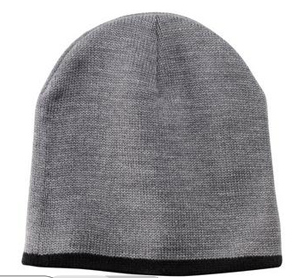 Athletic Oxford/ Black
Navy/ Natural
Shown: Athletic Oxford/ Black
Athletic Red
Neon Blue
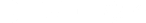 Options: Available with embroidered DEVELOP logo text in black or white.

Notes: If second color is listed, the second color is the color of the trim. If only one color is listed, beanie is one solid color.

Size: One Size Fits Most
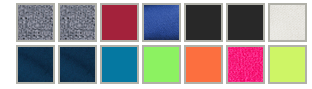 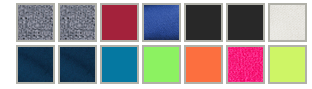 Neon Green
Athletic Royal
Black
Neon Orange
Neon Pink Glo
Black/ Natural
Natural/ Navy
Neon Yellow
https://www.companycasuals.com/CompanyCasuals/b.jsp?id=17690&prodimage=imglib/catl/CP91UAOBK03MS.jpg&swatch=Athletic++Oxford%2FBlack
Day Totes: $10
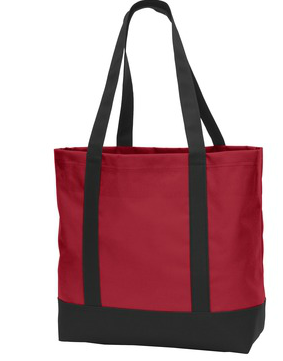 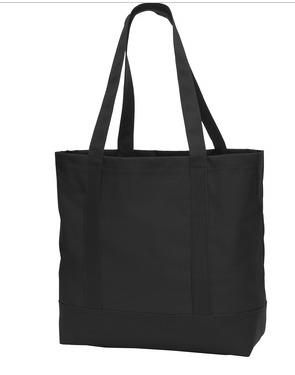 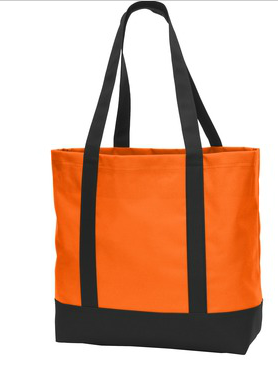 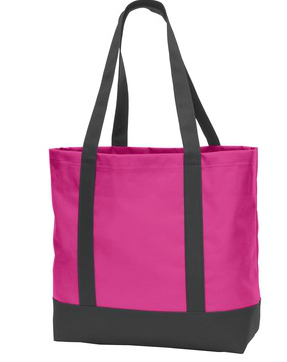 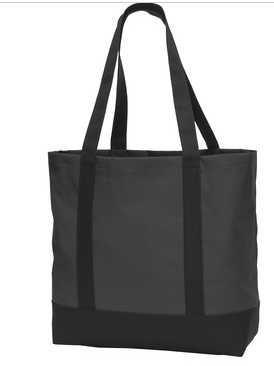 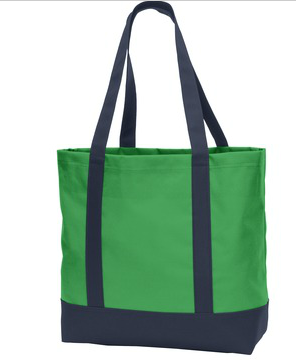 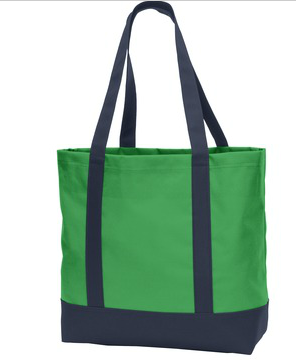 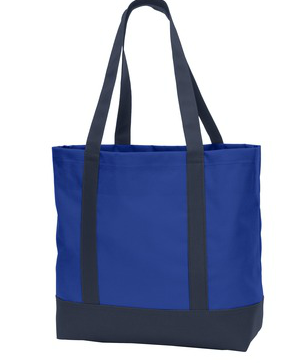 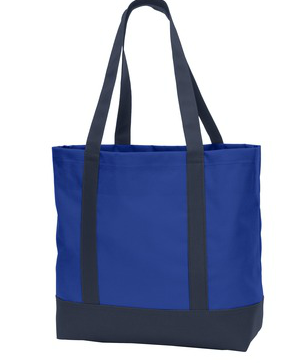 Black/ Black
Tropical Pink/ Dark Charcoal
Dark Charcoal/ Black
Neon Orange/ Black
Chili Red/ Black
Classic Green/ Navy
Twilight Blue/ Navy
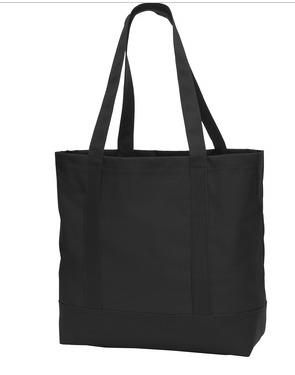 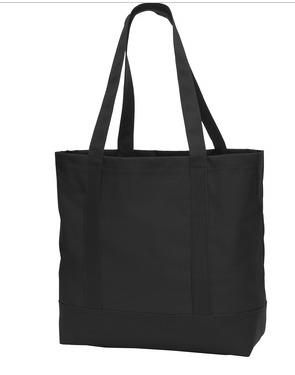 Options: Map logo, 20th Anniversary logo, or round logo on back

Colors: white
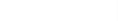 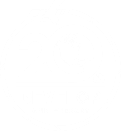 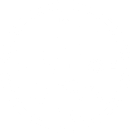 https://www.companycasuals.com/CompanyCasuals/b.jsp?id=10941340&prodimage=imglib/catl/2015/f10/BG406_twilightbluenavy_front.jpg&swatch=Twilight+Blue%2F+Navy&parentId=7794701
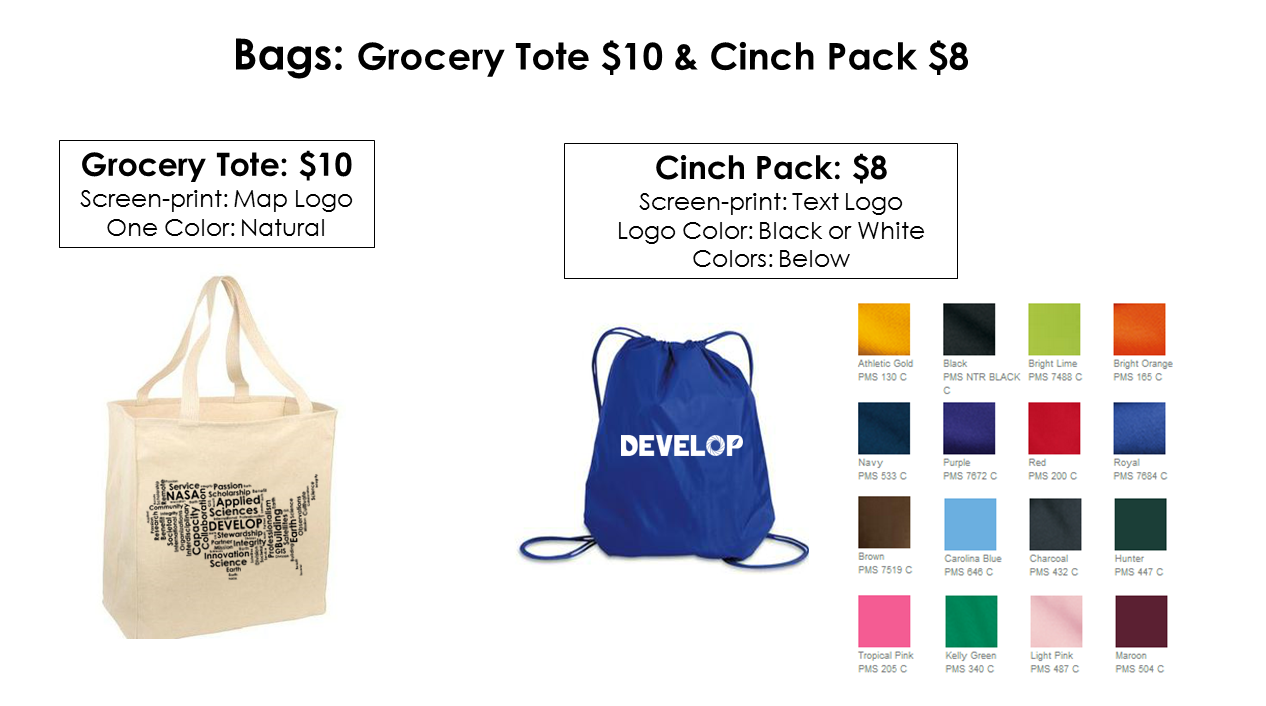 Now available with: Round logo or 20th anniversary logo